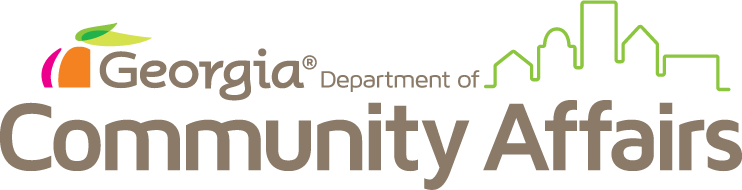 Georgia 
Planning & Financial Resources for 
Affordable Housing
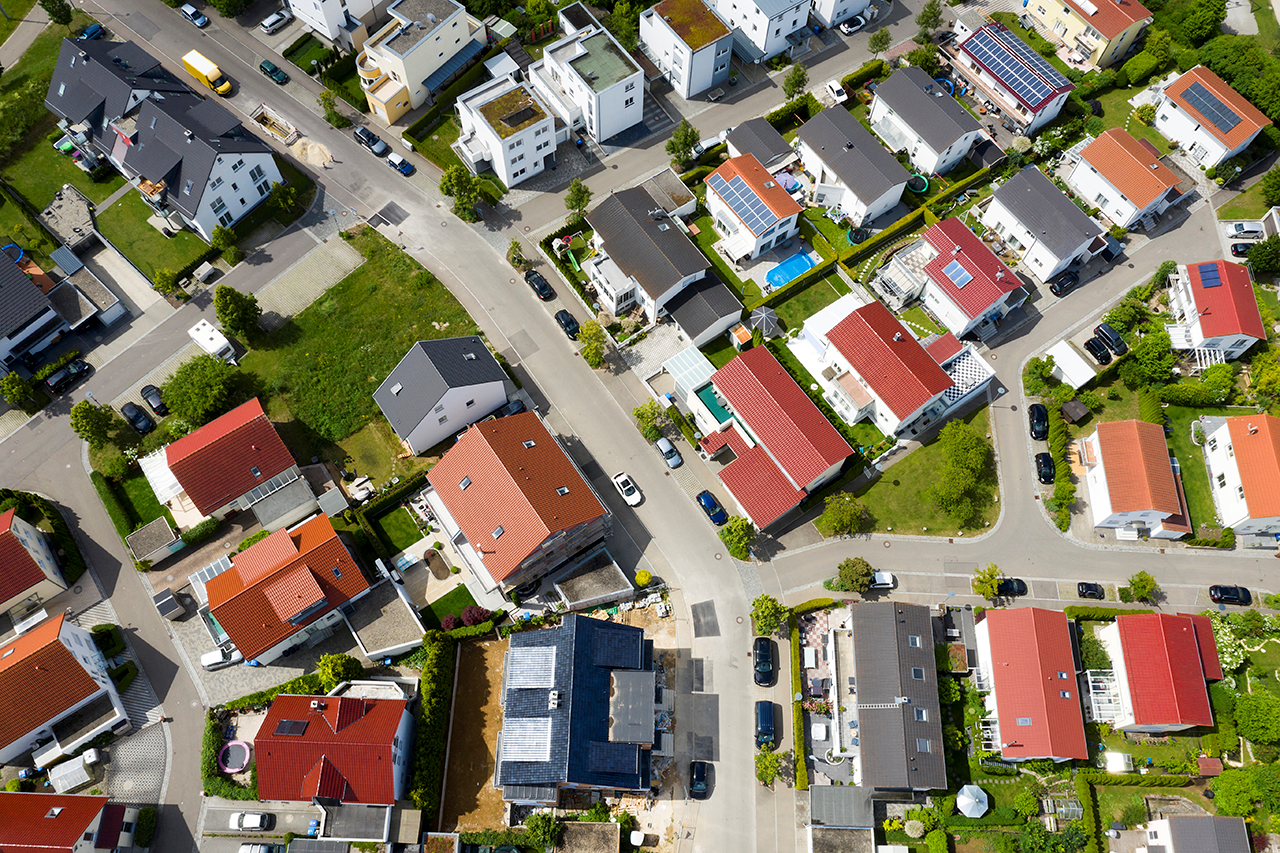 Why is Planning for Housing Important?
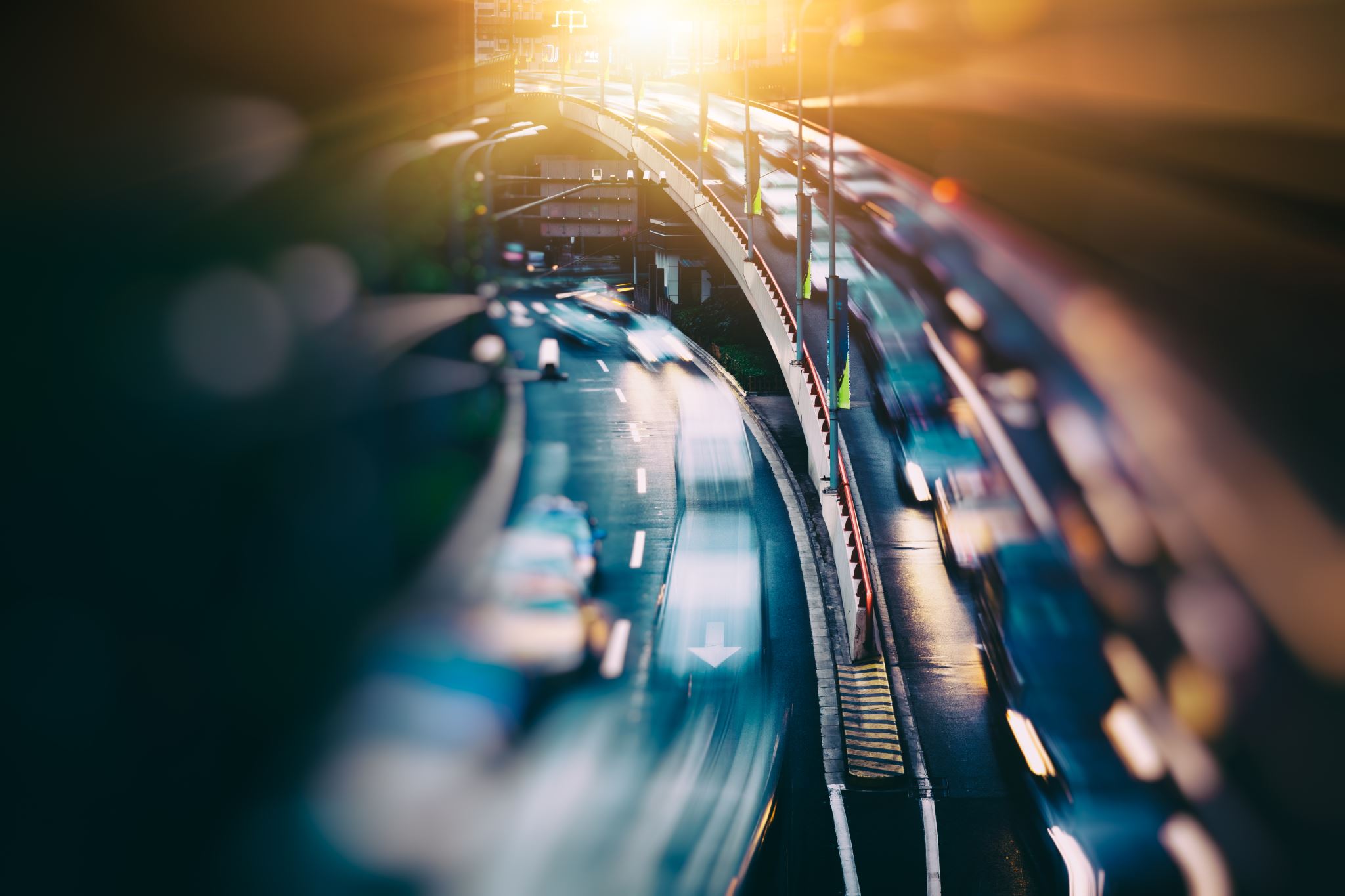 Housing is an 
Economic Development Issue
Housing availability and affordability are essential in attracting new businesses

When workers spend more on housing, they spend less on goods and services in the local economy

Housing is a 
Transportation Issue
Rising housing costs = longer commutes
2008 Housing Market Crisis
Homeowners lost $16 trillion in net worth
10 million people who lost their homes to foreclosure

2009-2020
Privately-owned housing starts dropped 60% in 2009 and recovered slowly during the 2010s. 
Many small banks and construction companies left the market 
65% of homeowners who lost their housing are still renting 

Since the 2020 Pandemic
Home sales and construction froze, then migration (higher priced & denser markets to lower-priced markets)
The National Home Price Index increased 6.6% from November 2022 to November 2023. 
HUD Fair Market Rents rose 24% in Georgia from 2019-2023
We’re short
138,000 homes in Georgia
Sources: Up For Growth | 2023 Housing Underproduction™ in the U.S. - Up For Growth; https://www.washingtonpost.com/news/business/wp/2018/10/04/feature/10-years-later-how-the-housing-market-has-changed-since-the-crash/; FHFA House Price Index | Federal Housing Finance Agency
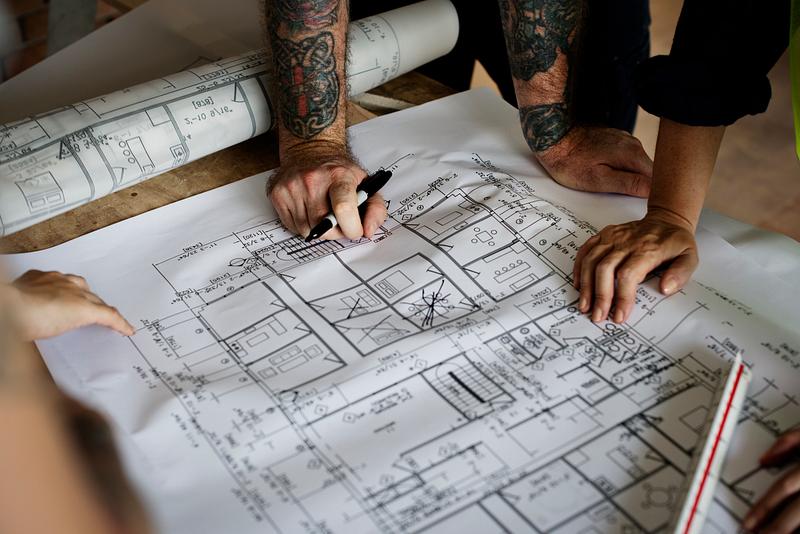 How do Planners Play a Role?
Land Use Planning

Transportation Planning

Zoning and Ordinances Decisions
Georgia DCA Resources
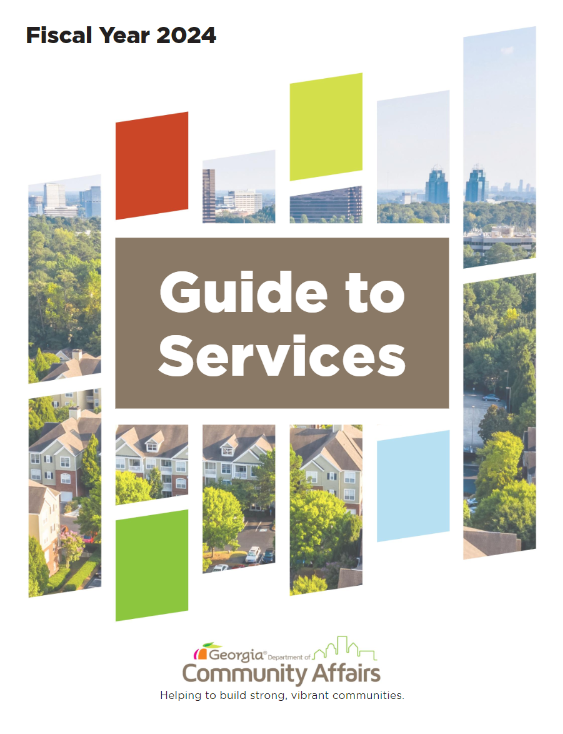 60+ Programs
Local Reps in 12 GA Regions 
Planning Resources for Local Governments
13 Affordable Housing Programs
26 Community & Economic Development Programs
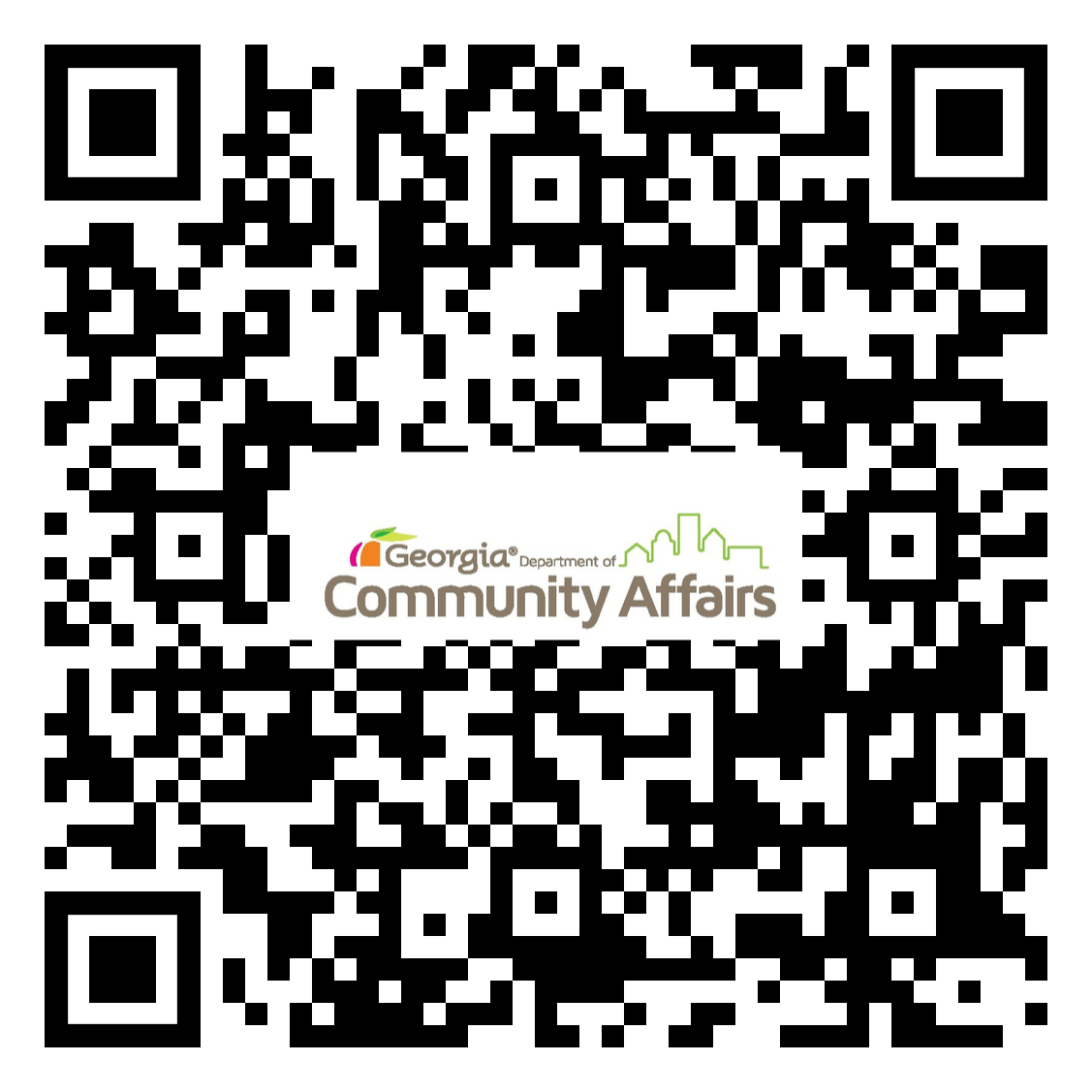 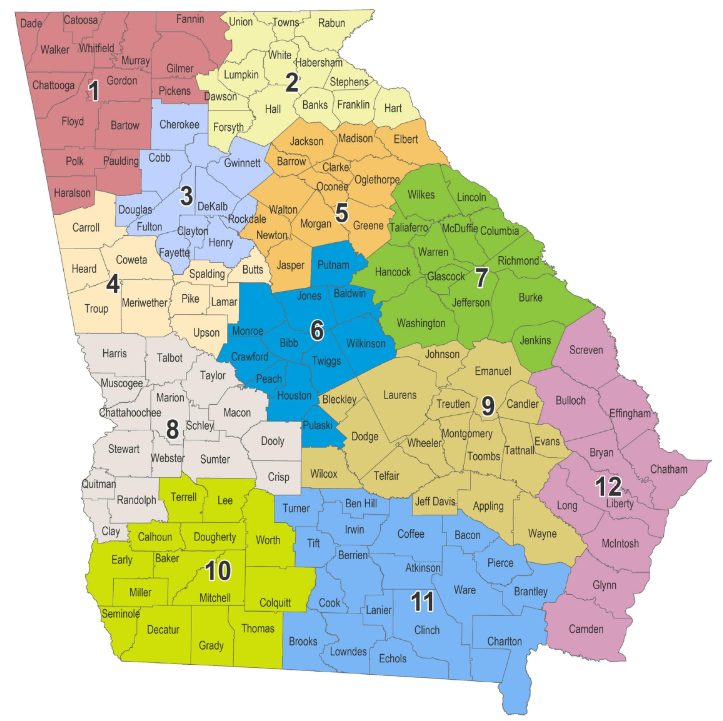 DCA Regional Representatives
Contact: Corinne Thornton, Director Corinne.Thornton@dca.ga.gov
706-340-6461
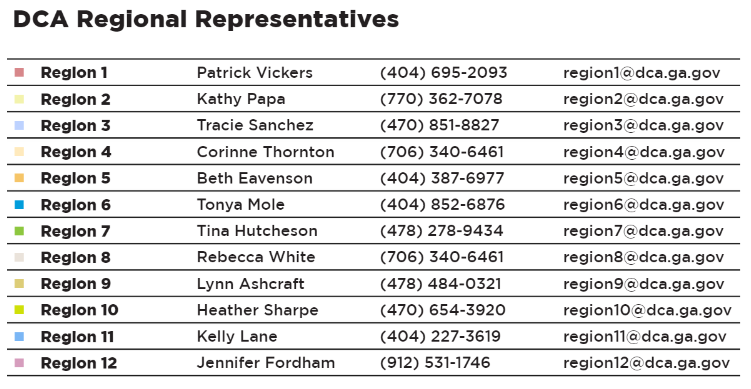 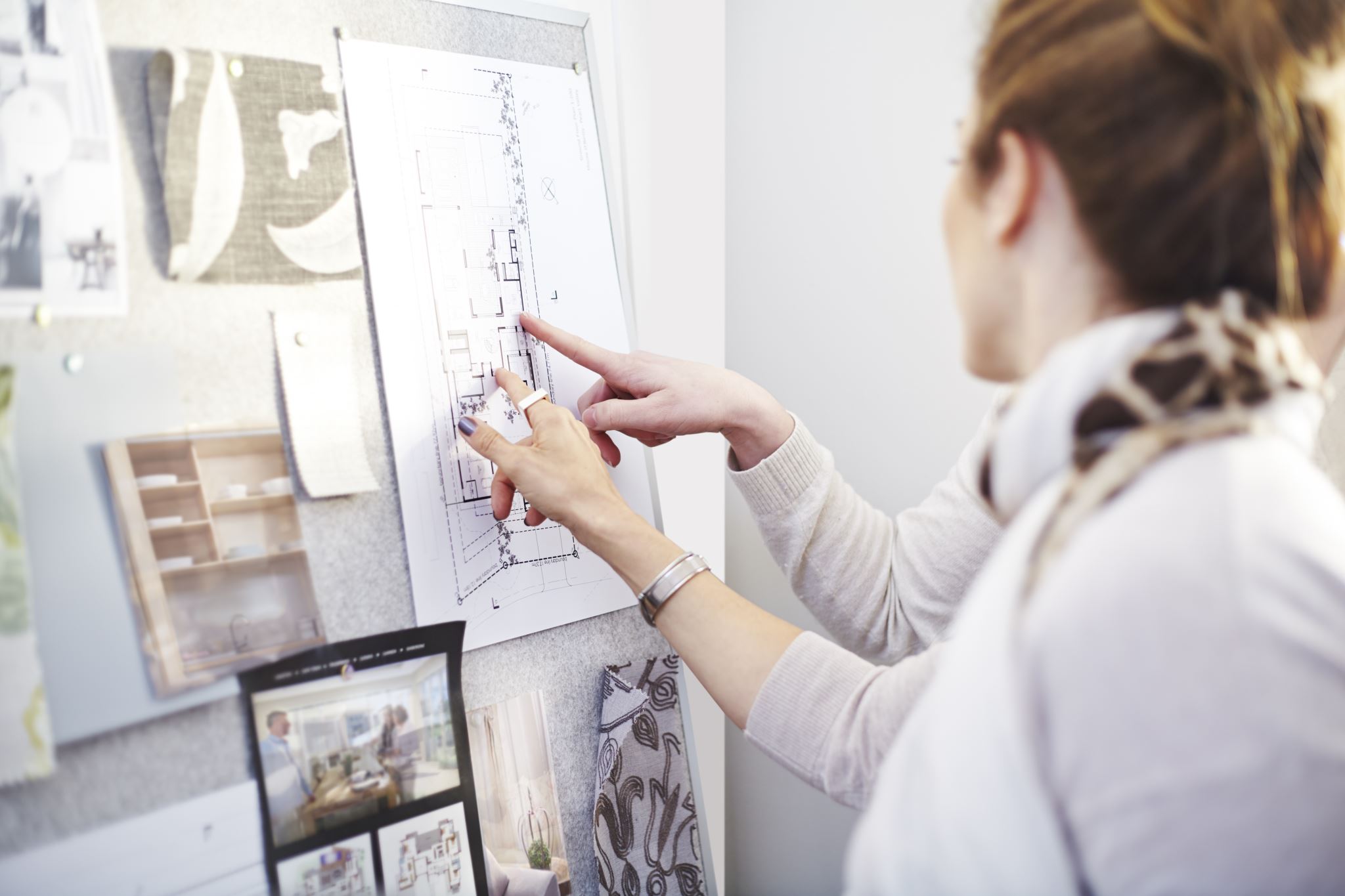 Planning
Resources for Affordable Housing
Housing Elements in Comprehensive Plan
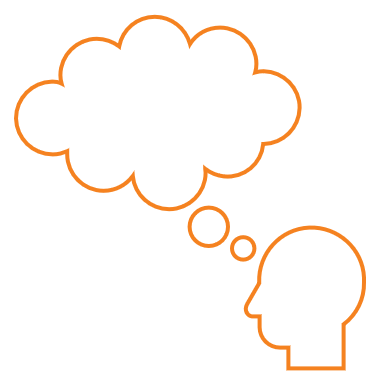 Evaluate:
Current housing stock 
   (age, tenancy, affordability)
Need for new housing 
Develop shared vision 


View other communities plans here:
https://www.dca.ga.gov/node/2511/documents/2088
How many companies
 are passing you up because you don’t have enough housing?
GA Housing Planning Resources
Create a Housing Market Study 
DCA LIHTC Guide Link

Presentation on Planning & Zoning for Affordable Housing from DCA 2020 Fall Conference Link

Georgia Initiative for Community Housing (GICH)
GICH
Georgia Initiative for Community Housing
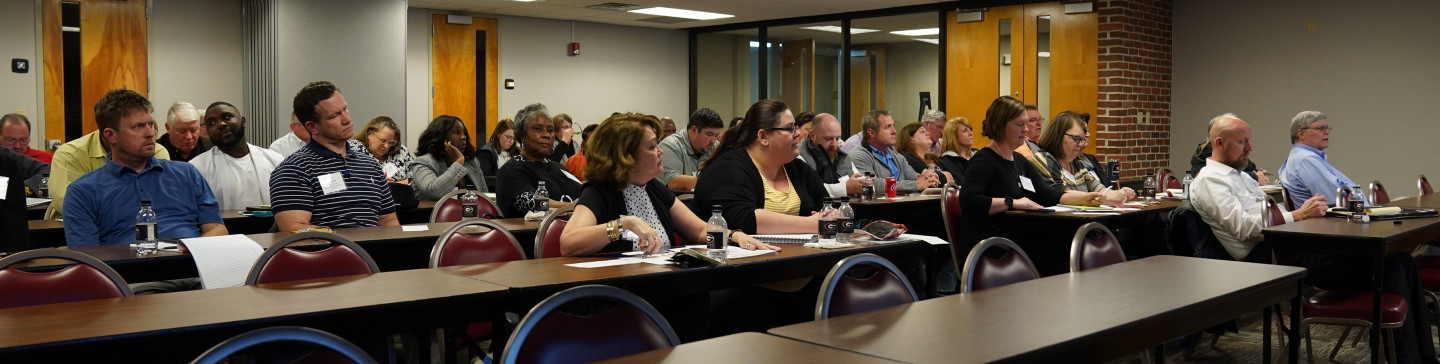 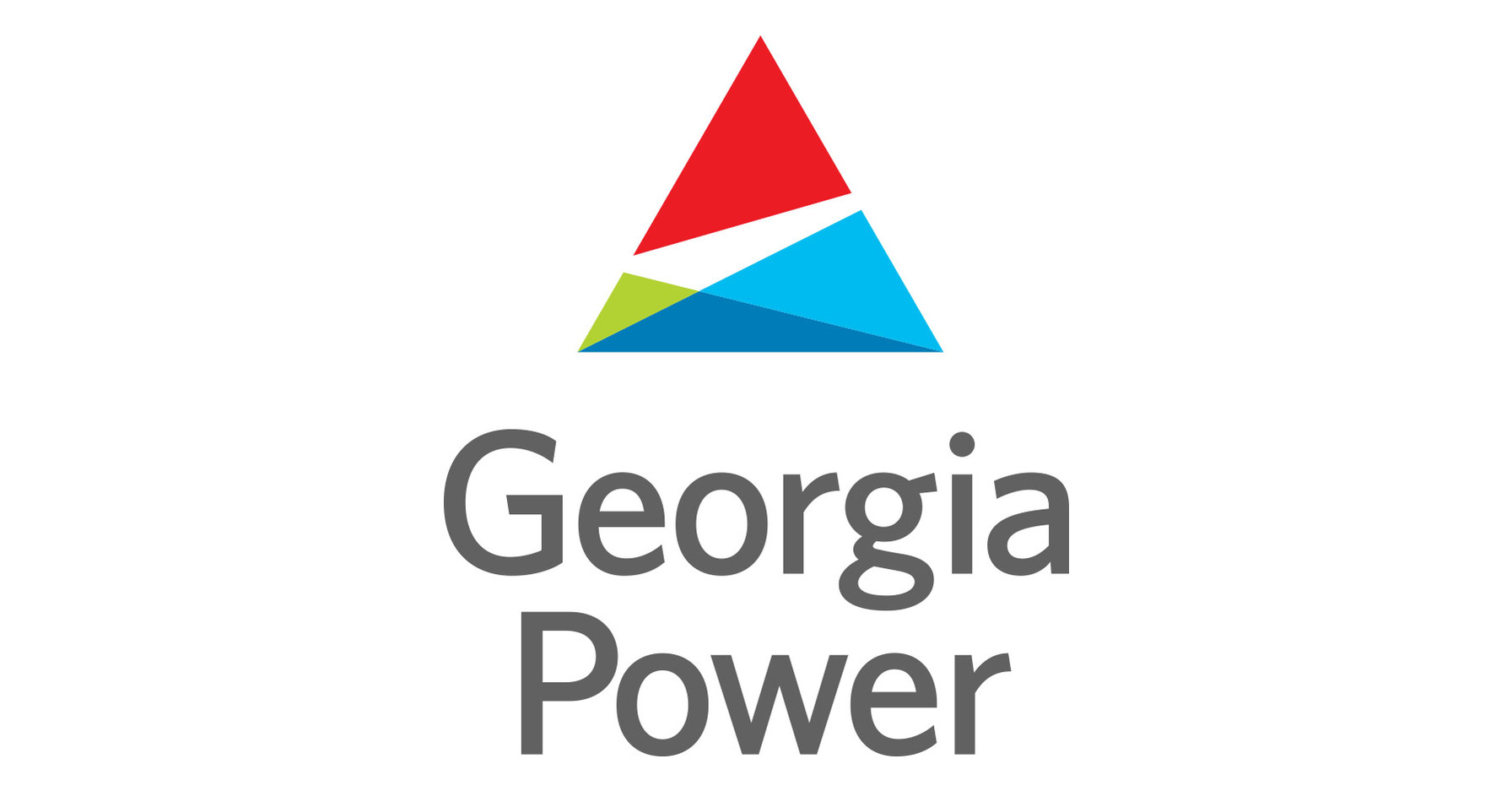 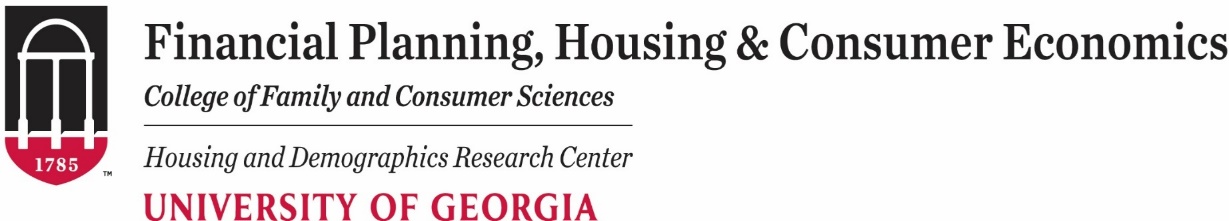 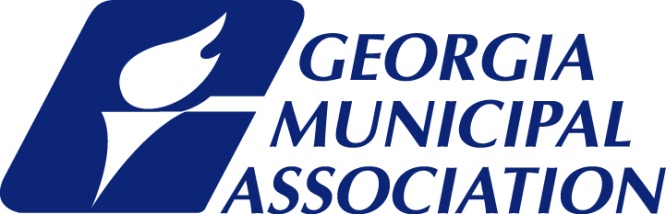 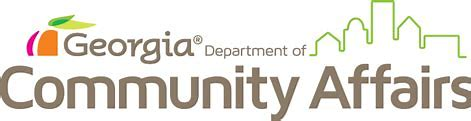 Homeownership Award Winner:
GICH
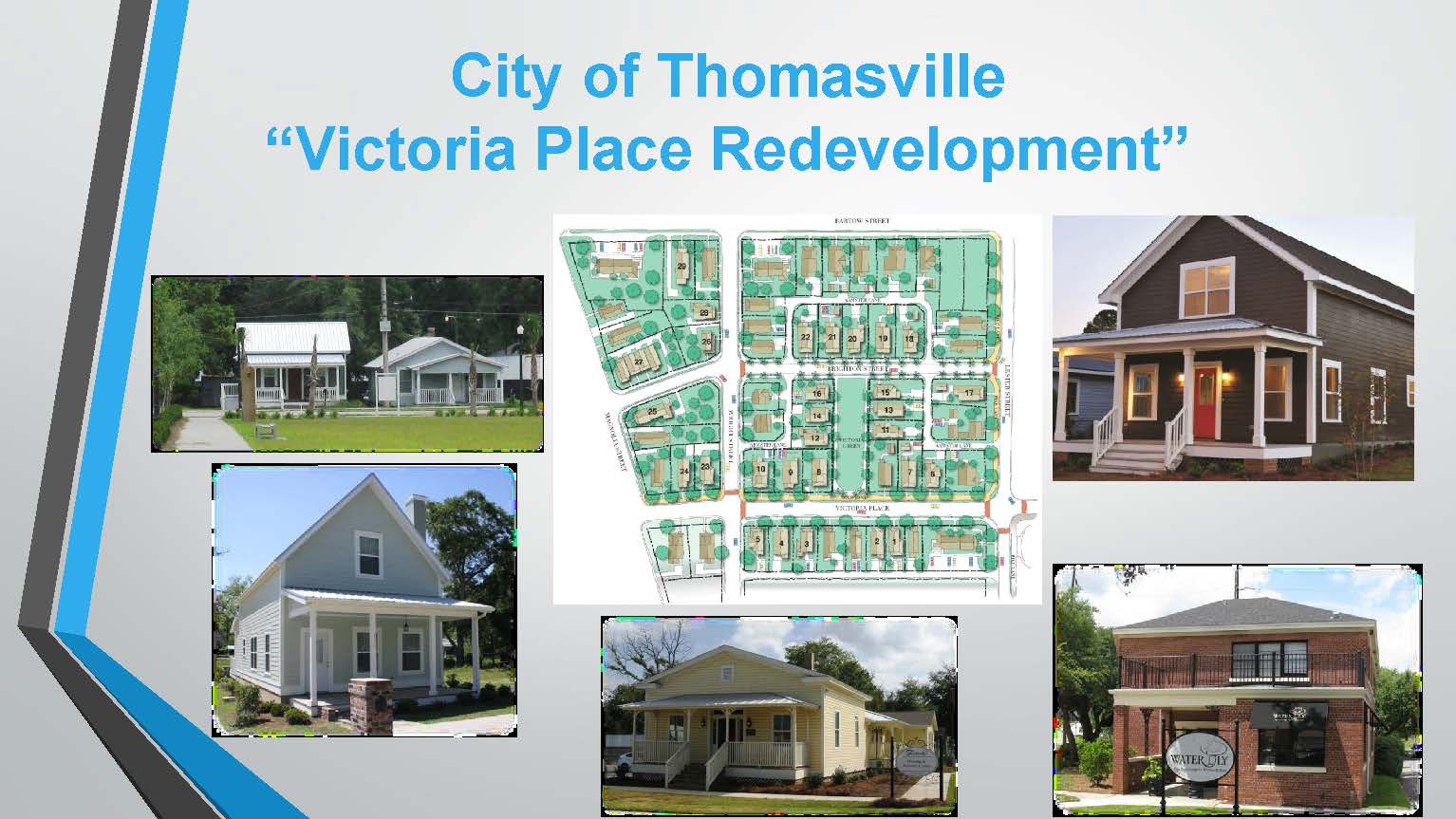 3-year program
2 retreats per year
5 teams are added annually 
90+ communities have participated to date
GICH
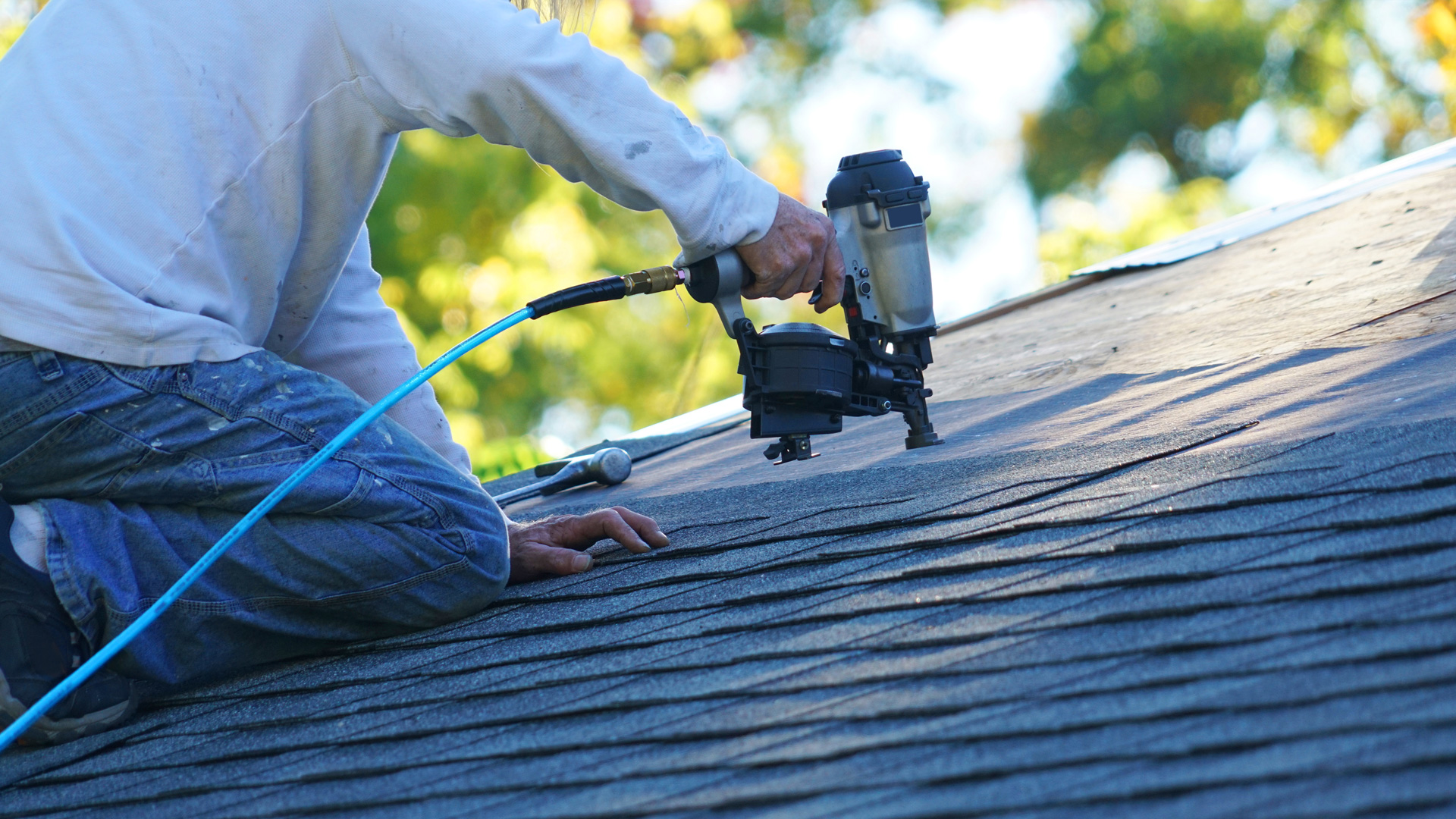 Home Ownership Programs
CHIP Grants
Community HOME Investment Program
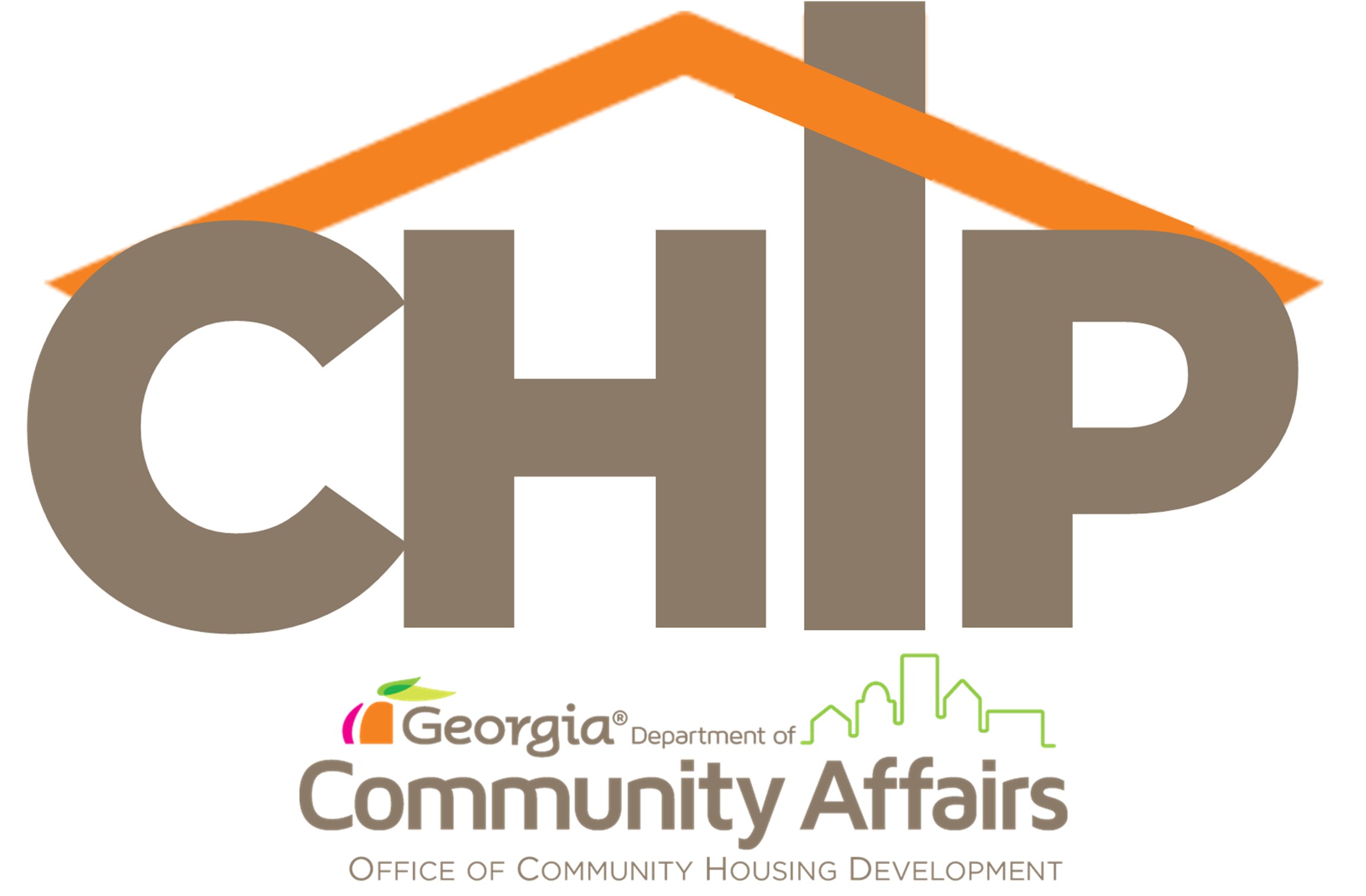 Annual grant application due in January

$1.5 MM to build for-sale homes
$500,000 for home repairs 

Homeowners/buyers must make under 80% Area Median Income
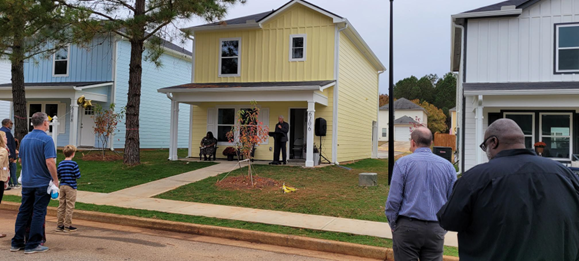 CHIP neighborhood built by Covington Housing Authority
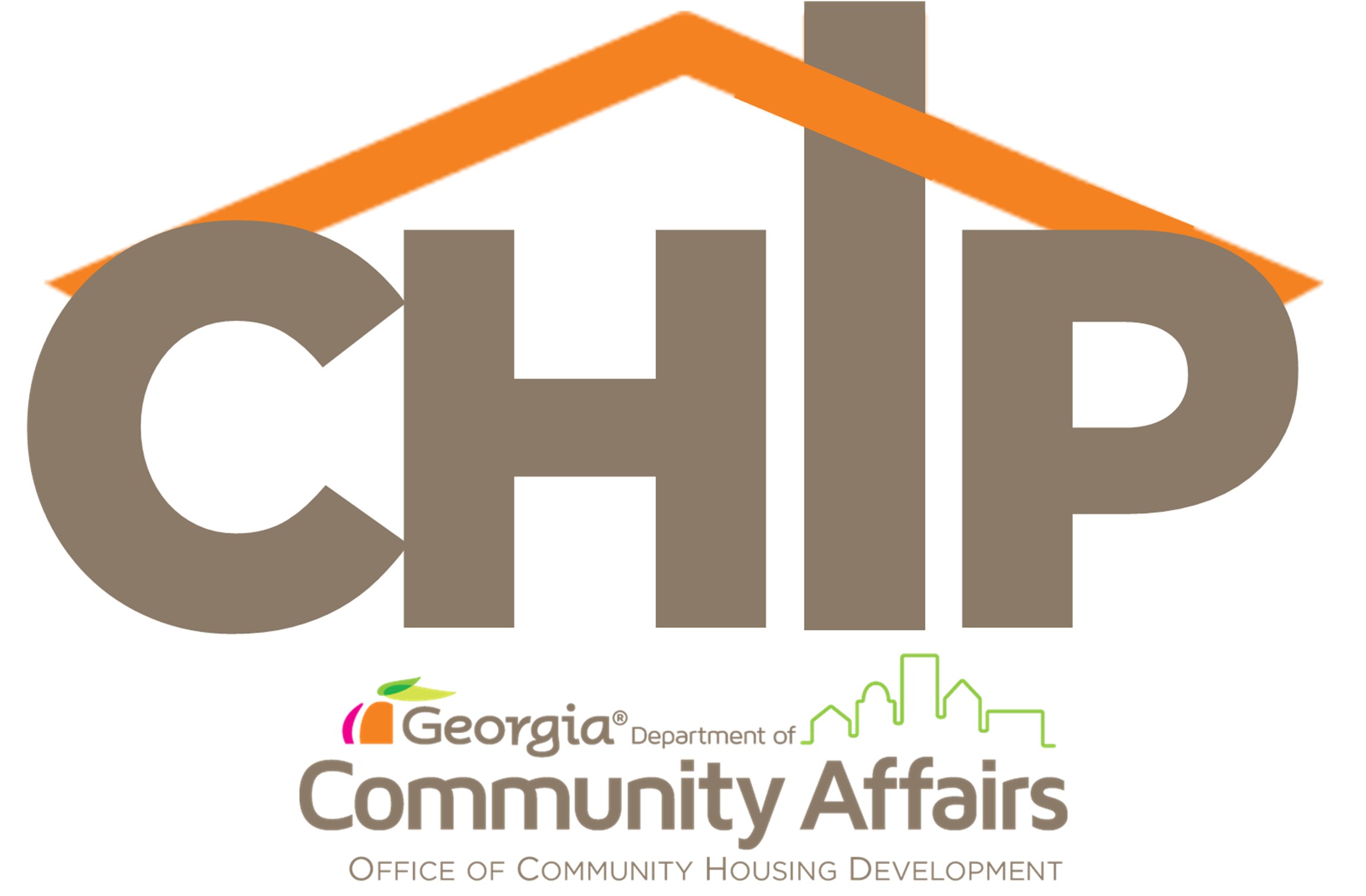 Owner-Occupied RehabBaldwin County
Rural Workforce Housing Initiative
Vidalia house plan
(Region 9)
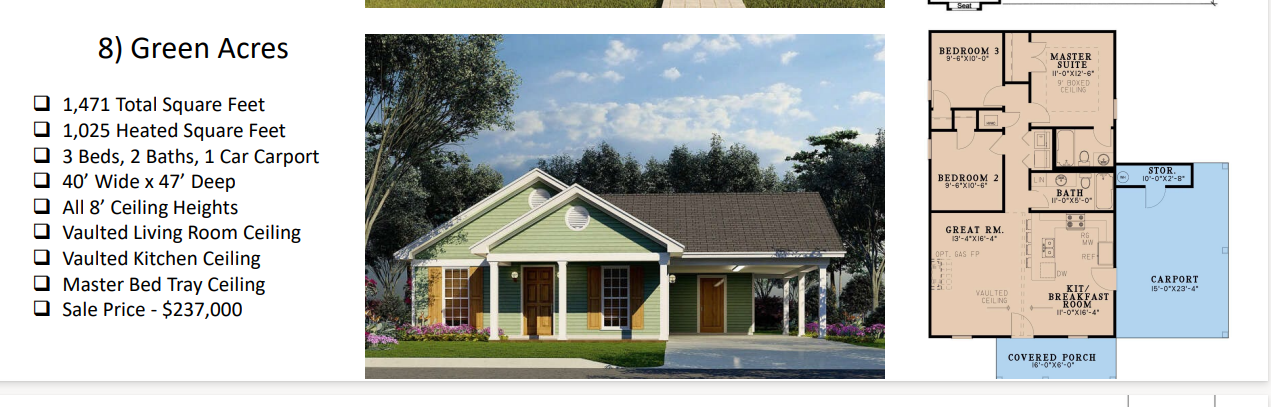 $35.7M in State funds for $25M Infrastructure Grants & $10M Construction Loans

Quarterly applications are due on the 2nd Friday in January, April, July, and October.
For additional information, please view the GA Rural Workforce Housing Initiative Webinar here: Georgia Rural Workforce Housing Initiative Webinar #1 (youtube.com)
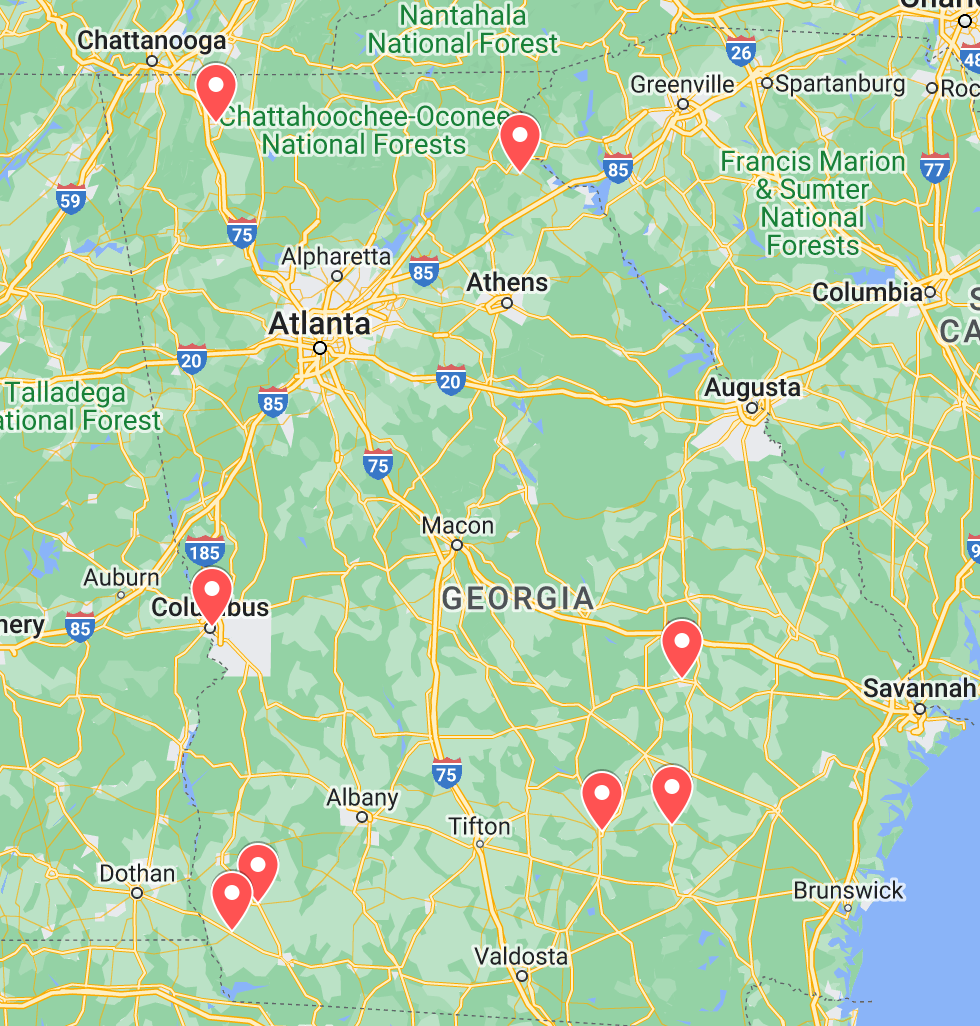 Awardees to Date
CDBGCommunity Development Block Grant
Annual competitive grant program for local governments for infrastructure improvements. 
$1,000,000 for neighborhood revitalization activities
Application due in June
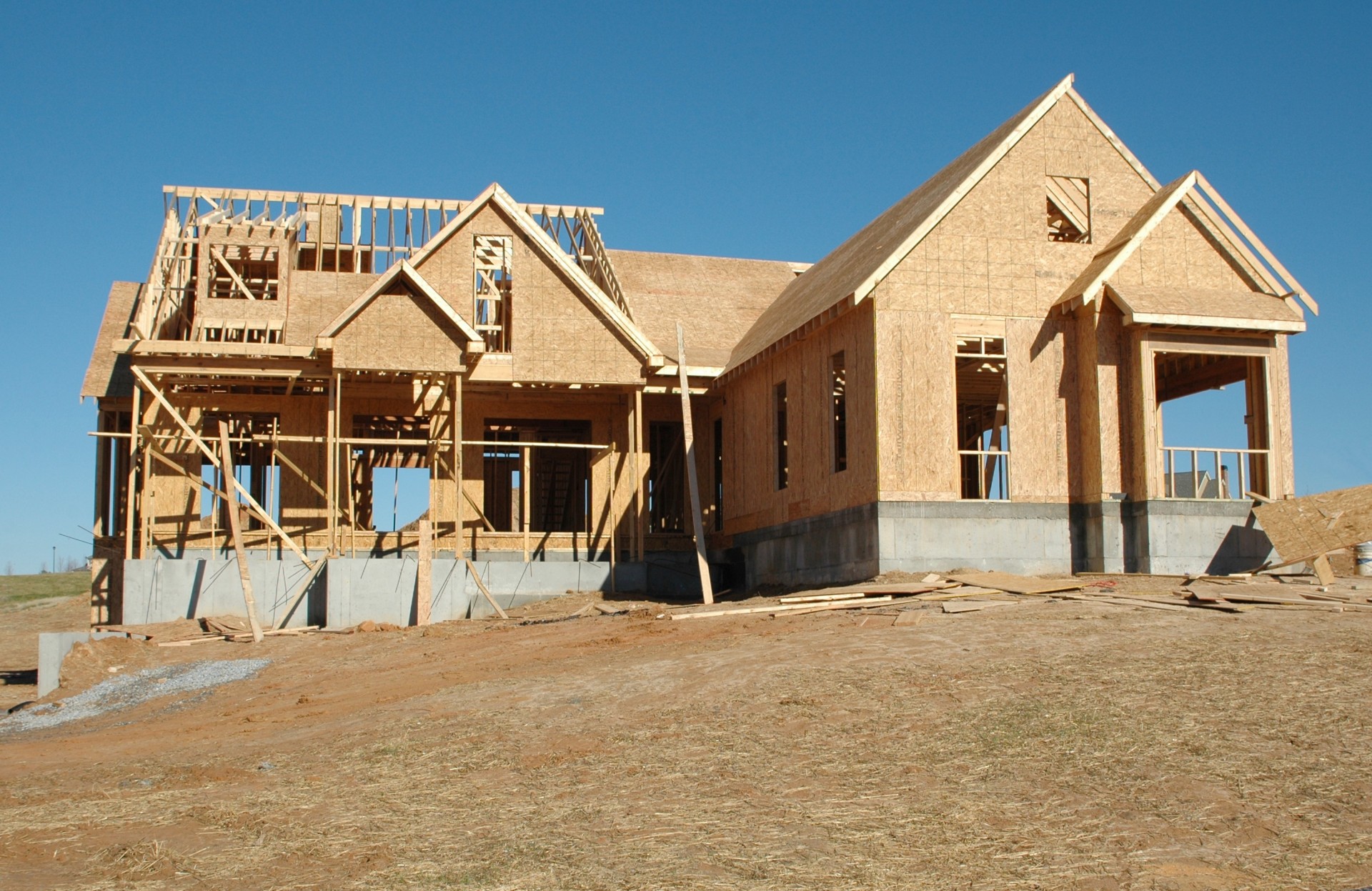 Housing Development Programs
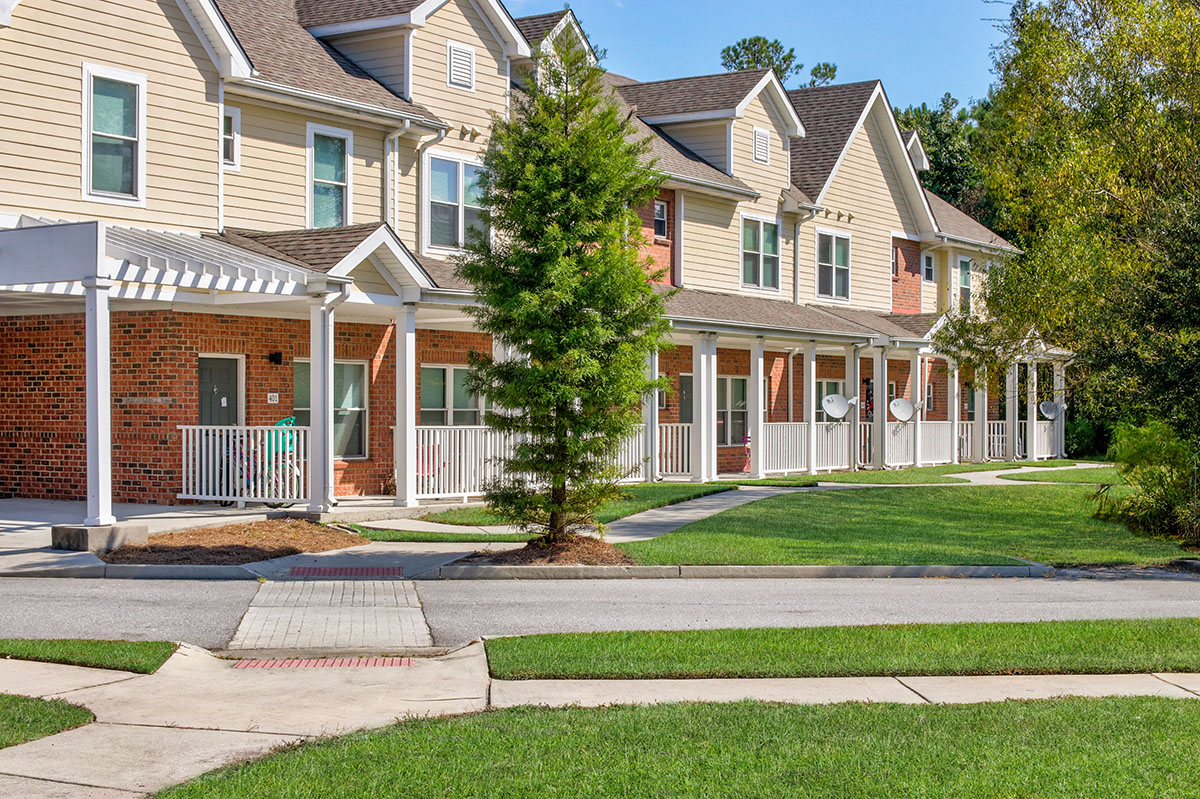 Housing Tax Credits
Income Restricted 
Rental Housing Developments

Tenure: Family or Seniors

New Construction or 
Acquisition/Rehab

Stay Affordable for 20+ Years

Housing Developers Apply 
in March & October
Harmony Greene
Pooler, Chatham County
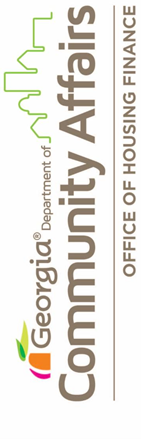 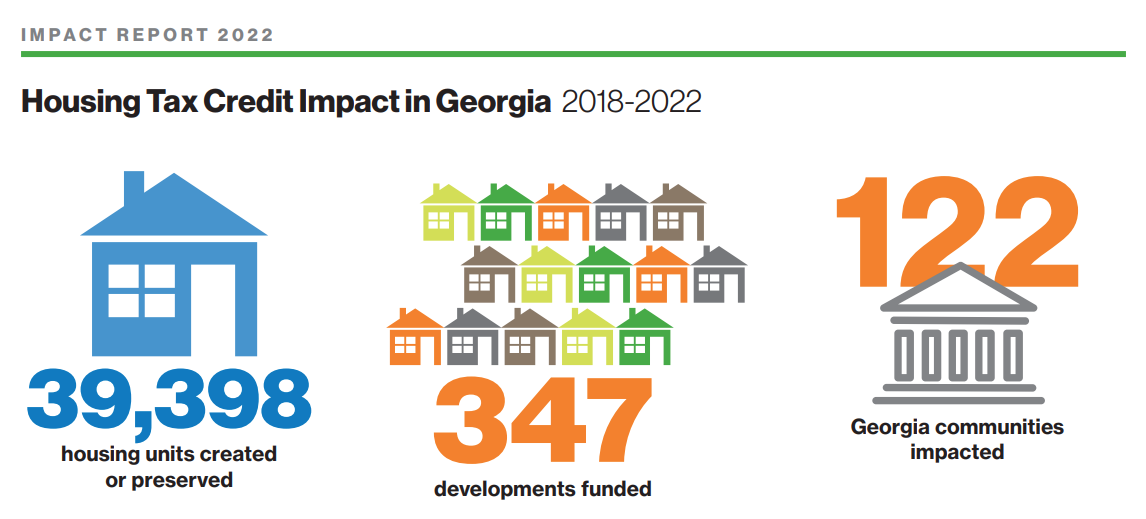 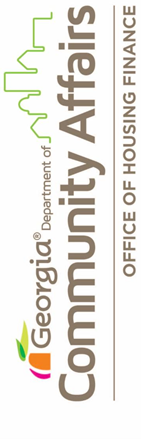 Expectations
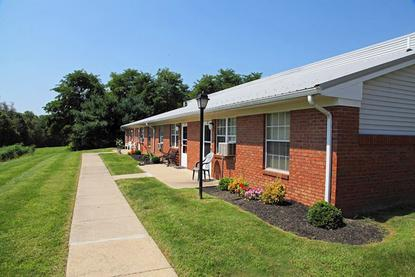 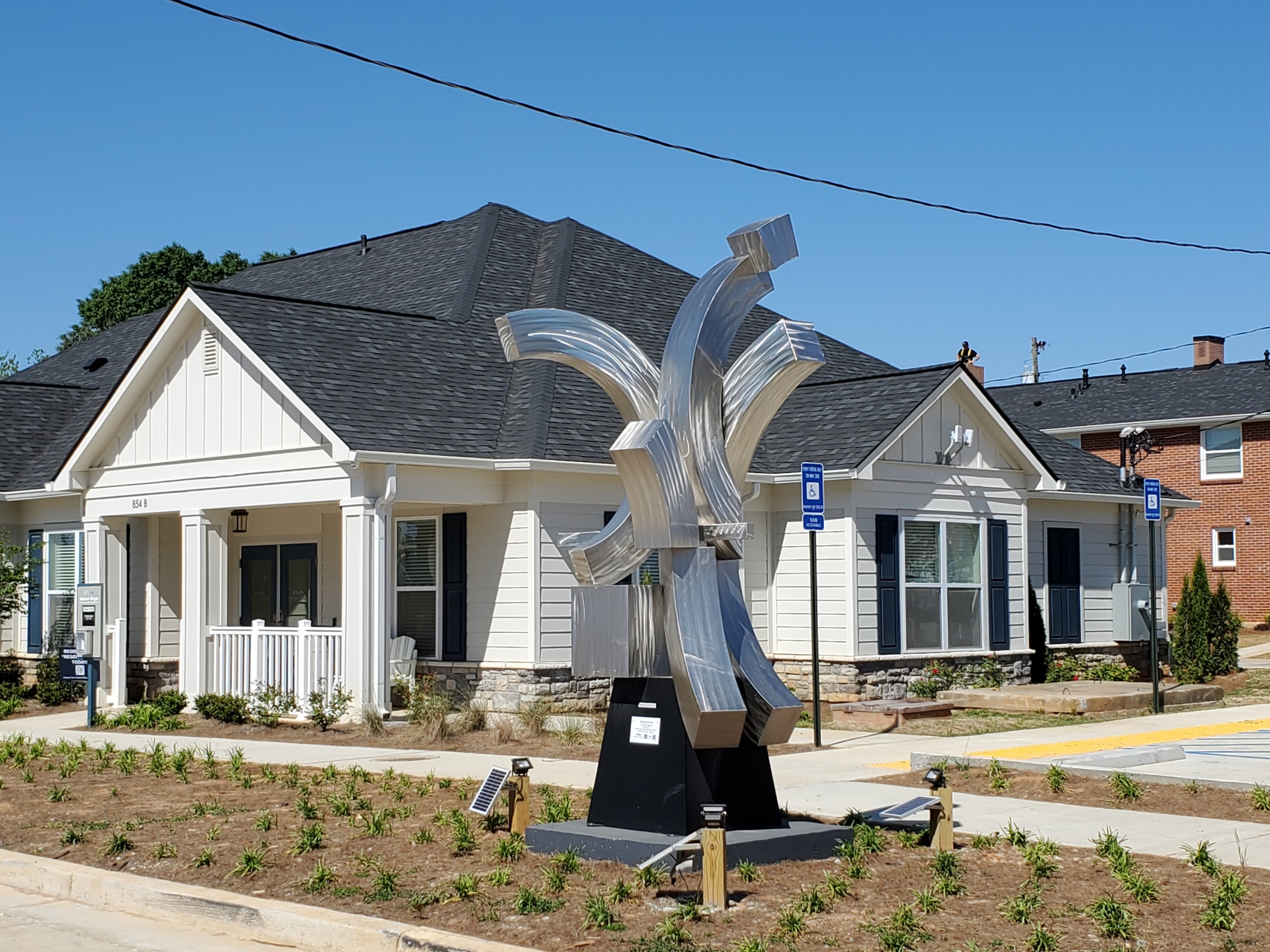 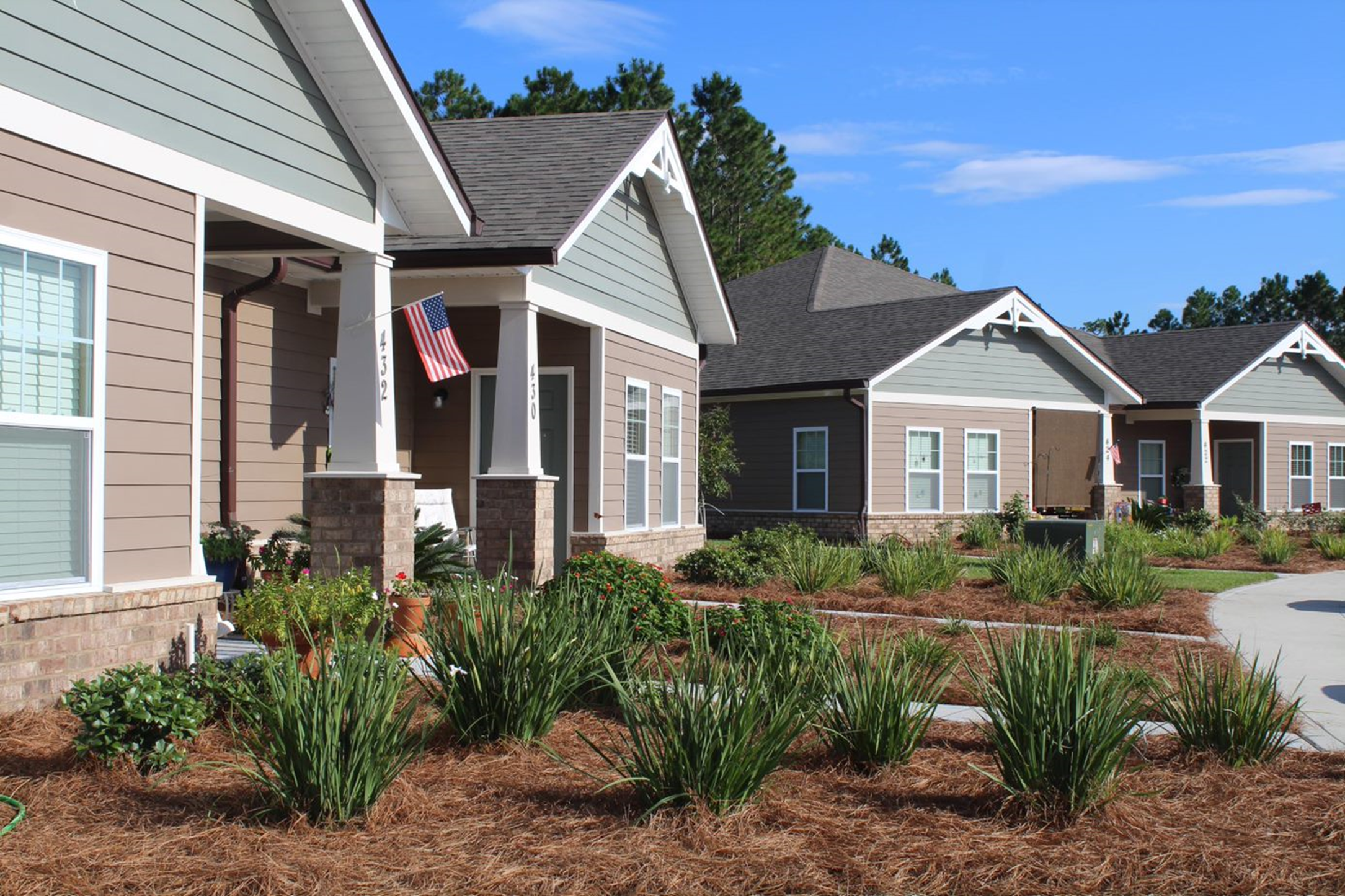 Midtown Village
Gainesville
The Villages at Winding Road
St. Marys
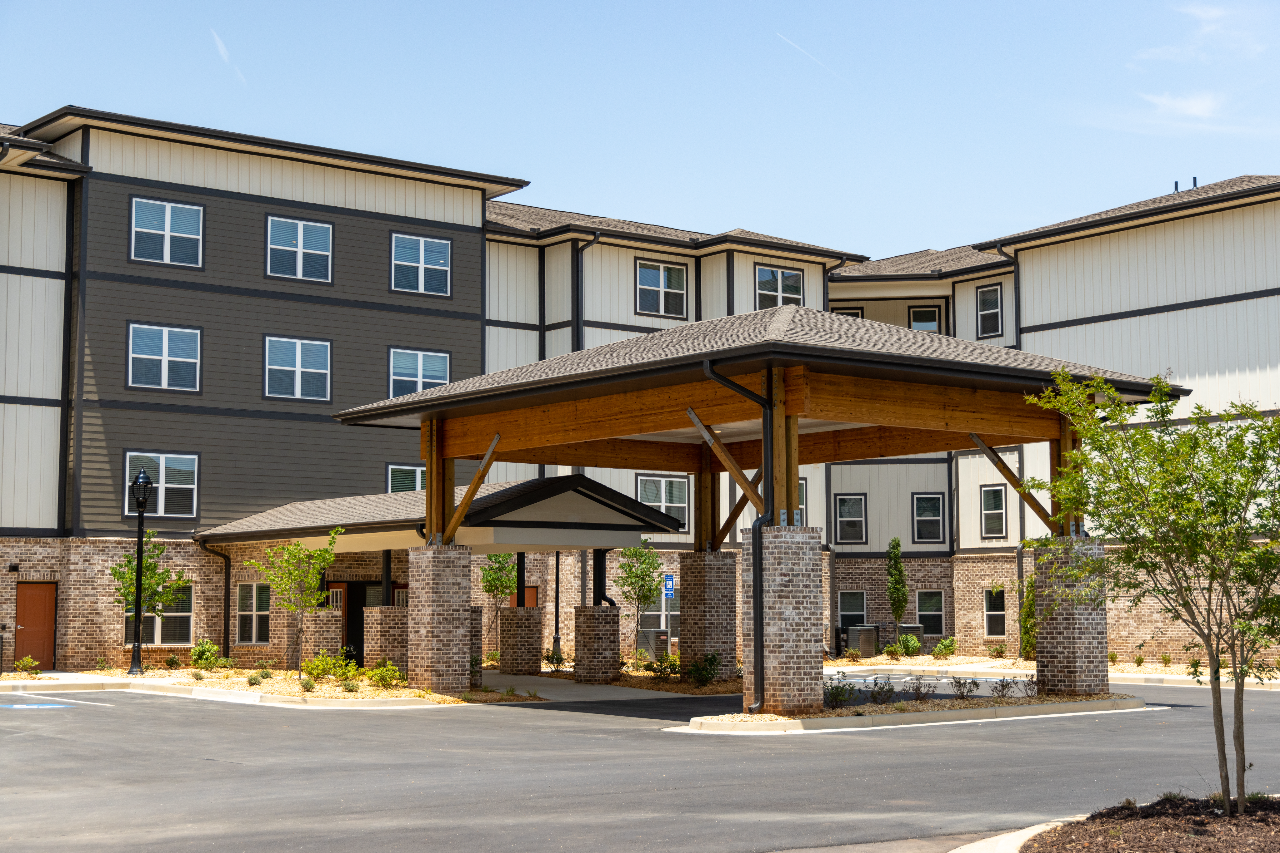 Versus Reality
Villas at Mount Zion
Stockbridge
HOME-ARP
Funded through the American Rescue Plan Act
$87.6 Million allocated for Georgia for activities to be funded through 2030
Combines HOME Regulations with McKinney Vento (Homeless) Regulations
New Beneficiaries
Households who are Homeless and at Risk of Homeless
New Activities
Non-Congregate Shelters and Supportive Services
What is HOME-ARP?
HOME-ARP Eligible Activities
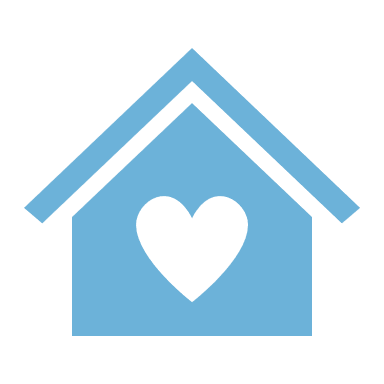 Non-Congregant Shelters
A room for each household with a door that locks and a bathroom
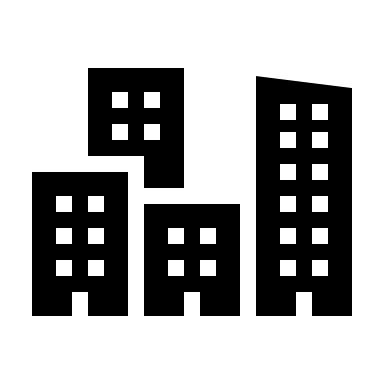 Rental Housing (Multi-Family)
One Household per Apartment for Qualified or Low-Income Populations
Supportive Services
McKinney-Vento Supportive Services, Homelessness Prevention Services, and Housing Counseling Services
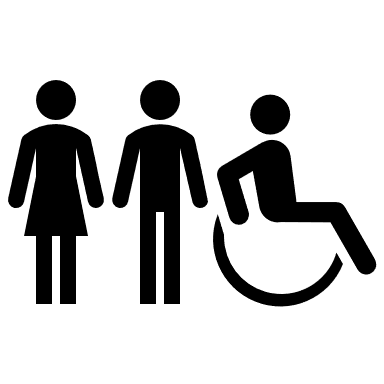 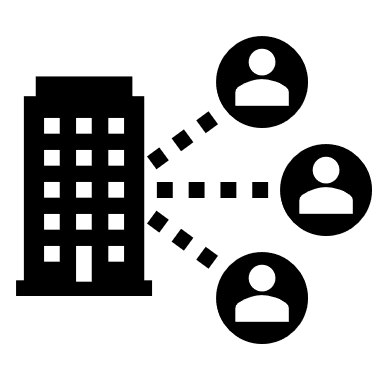 Agency Capacity BuildingDeveloping the capacity of eligible nonprofit organizations to successfully carry out HOME-ARP eligible activities
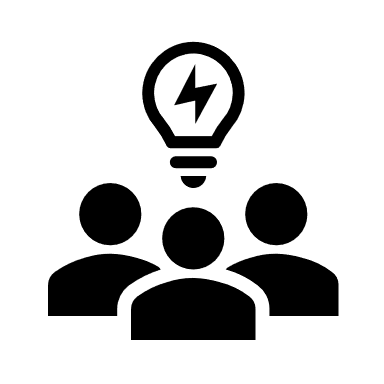 Tenant-Based Rental Assistance
Subsidy-based housing support
Qualifying Populations
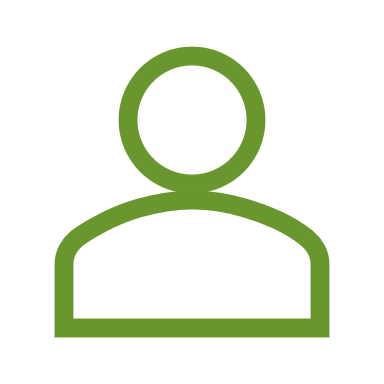 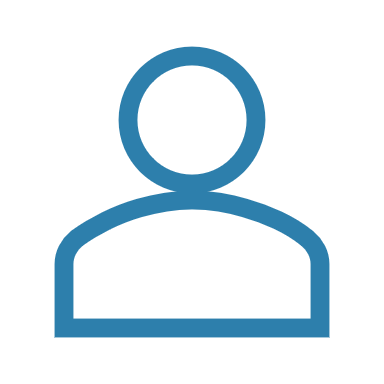 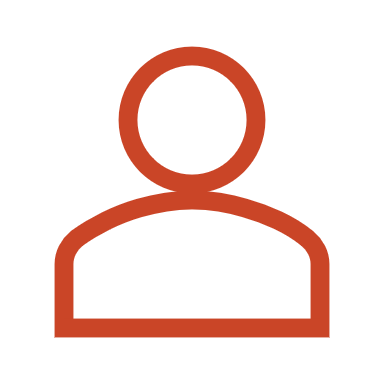 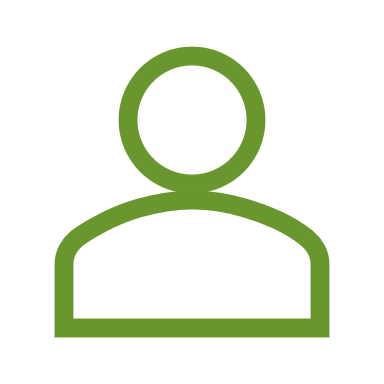 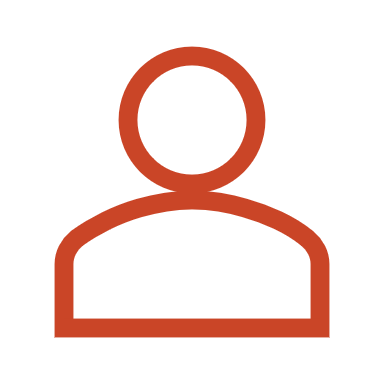 Households that are experiencing homelessness
24 CFR §91.5
Households at Risk of Being
Homeless with incomes below 30% Area Median Income (AMI), or up to 50% AMI with waiver 
24 CFR §91.5
CPD 21-10
Households fleeing or 
attempting 
to flee domestic violence, 
dating violence, sexual assault, stalking, or 
human trafficking
HUD 24 CFR §5.2003
Other households requiring services or housing assistance to prevent 
returning to  homelessness
CPD 21-10
Households at 30% AMI with severe housing cost burden defined as paying more than 50% of monthly household income
CPD 21-10
Questions & Resources
HOME-ARP Questions
CHIP Questions
CDBG Questions
LIHTC Questions
RWHI Questions
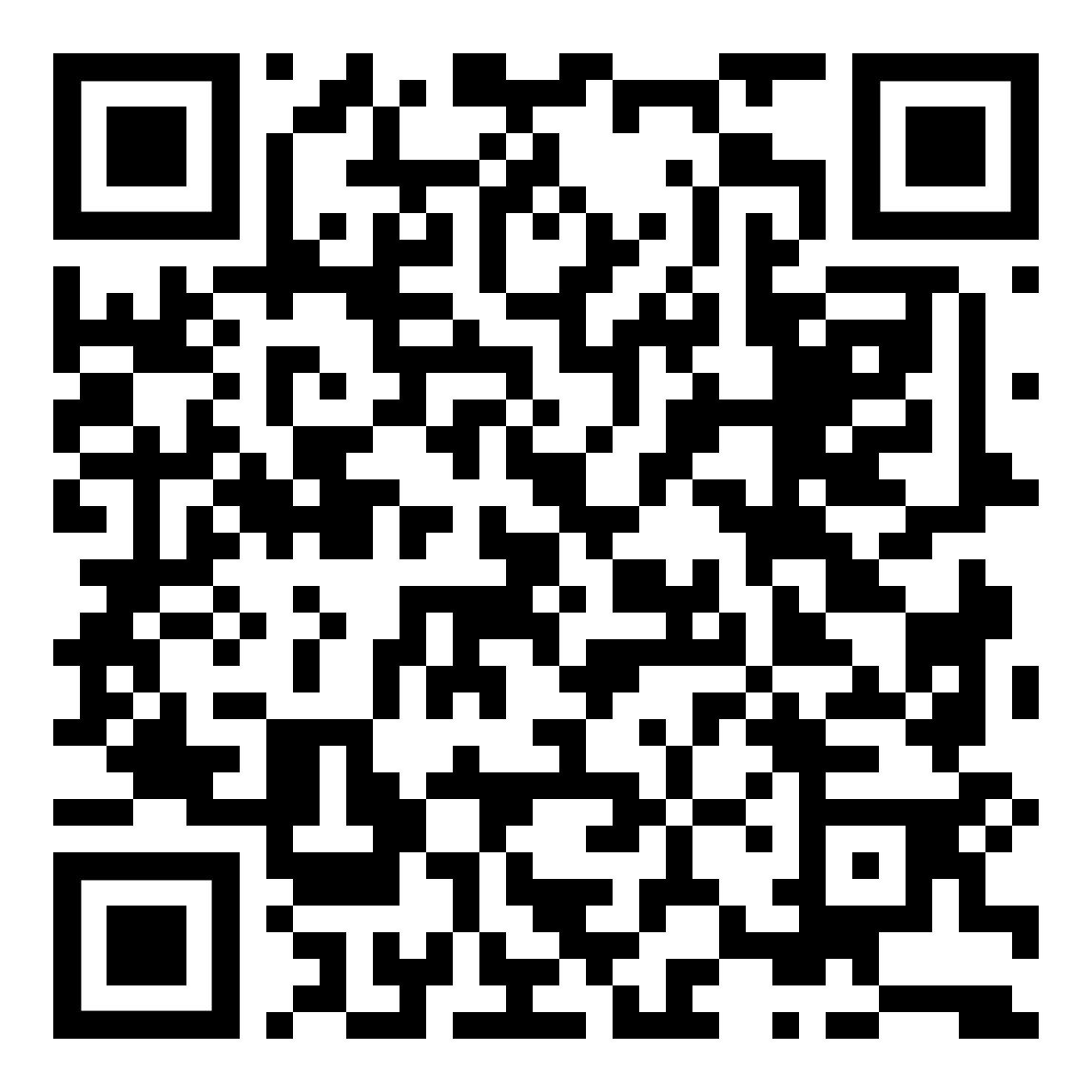 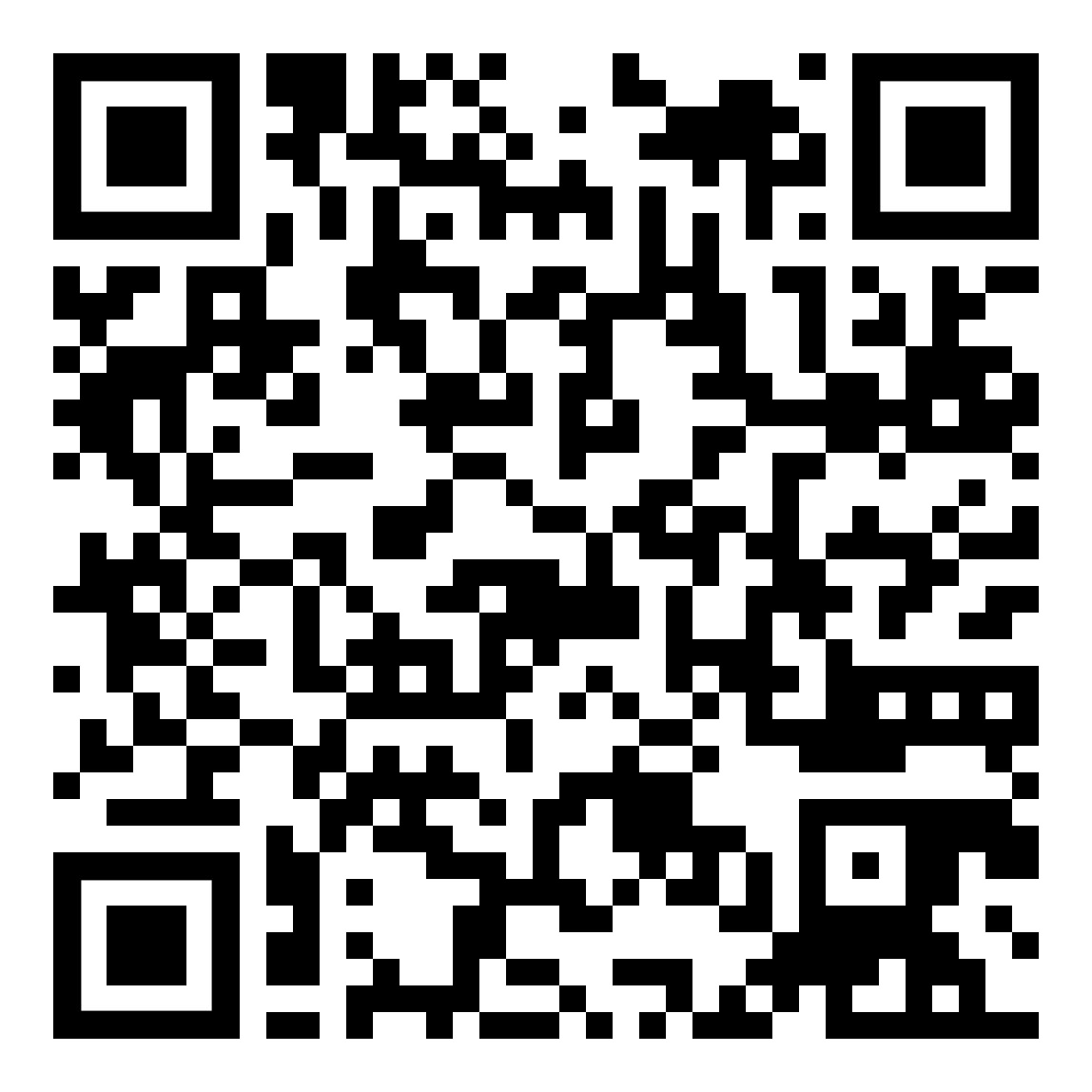 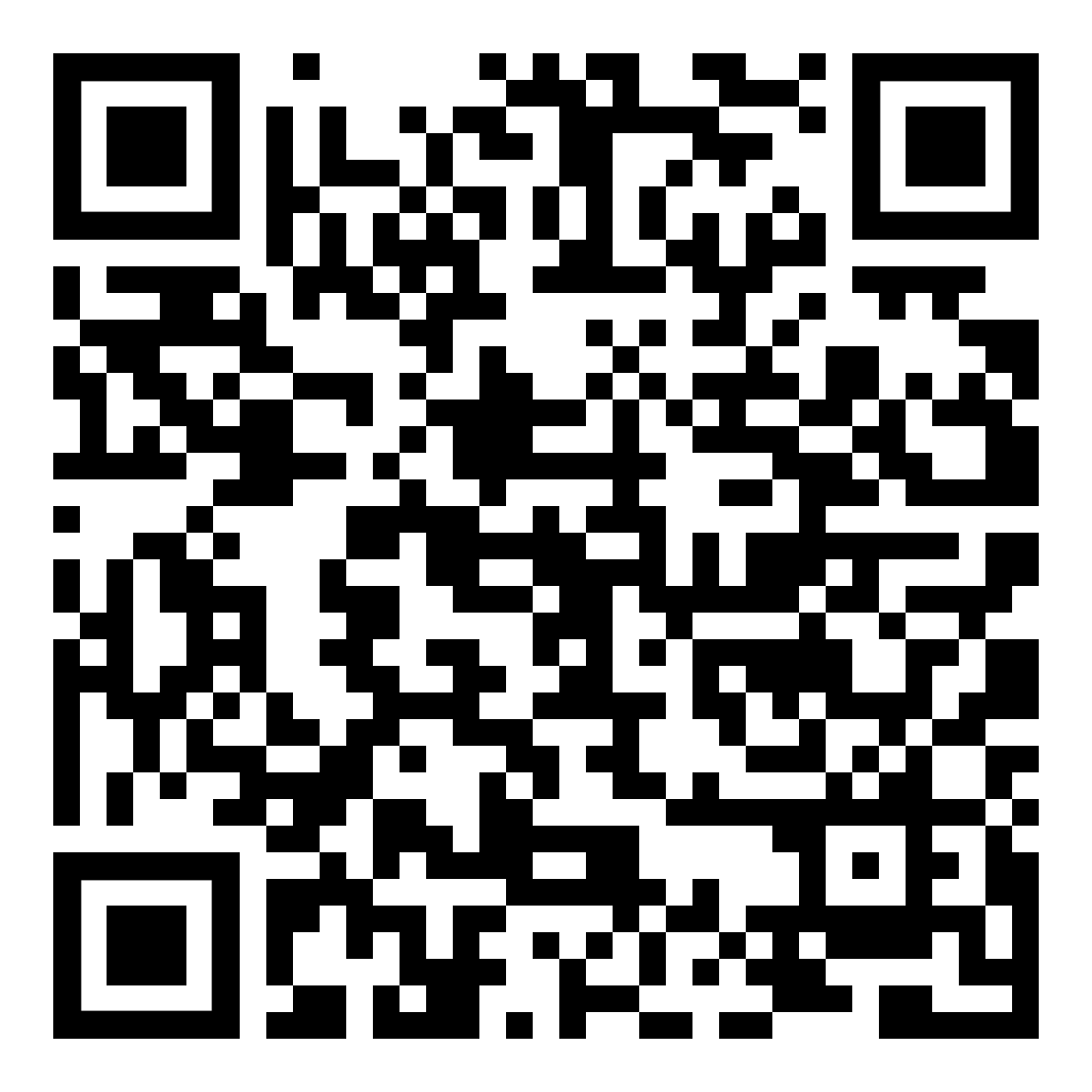 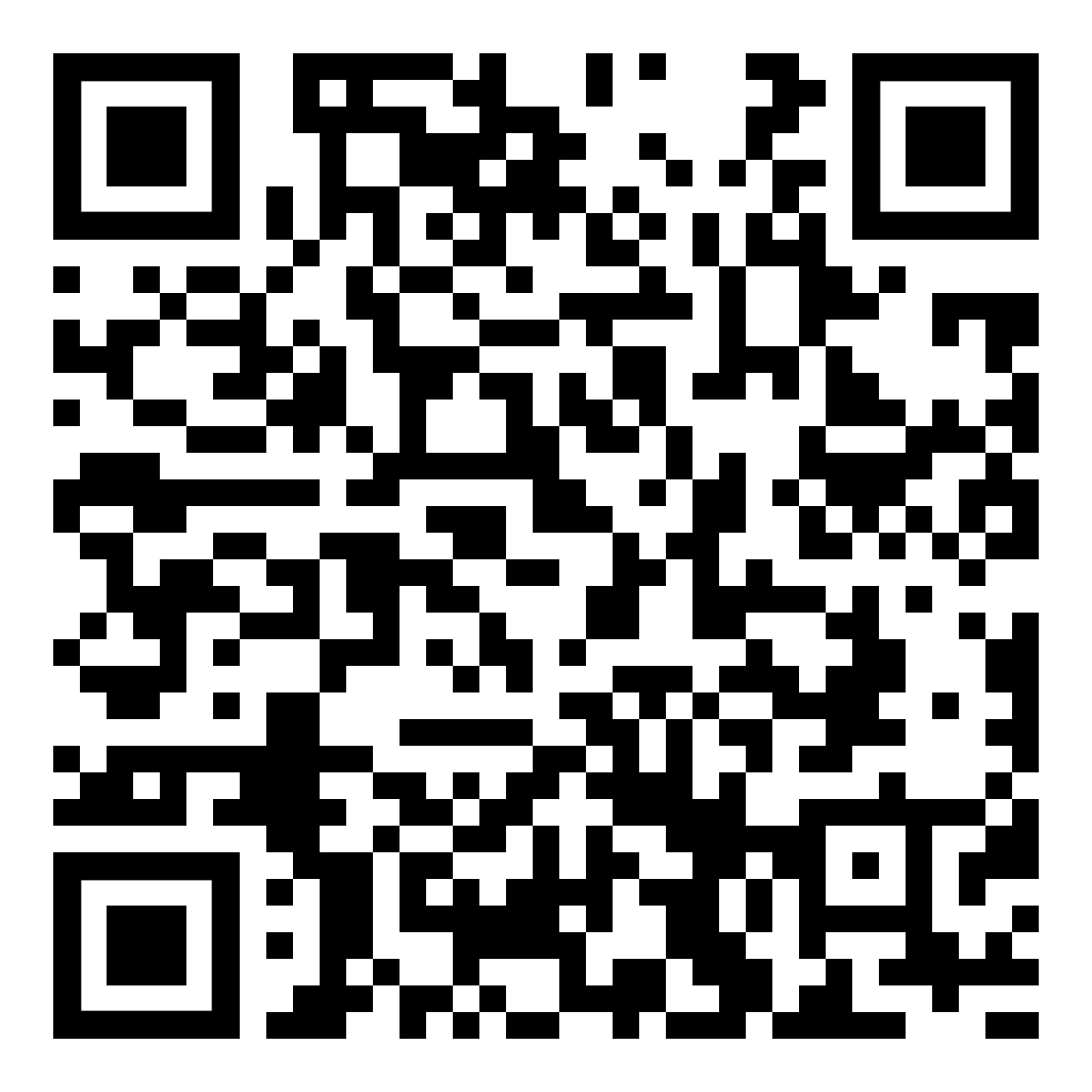 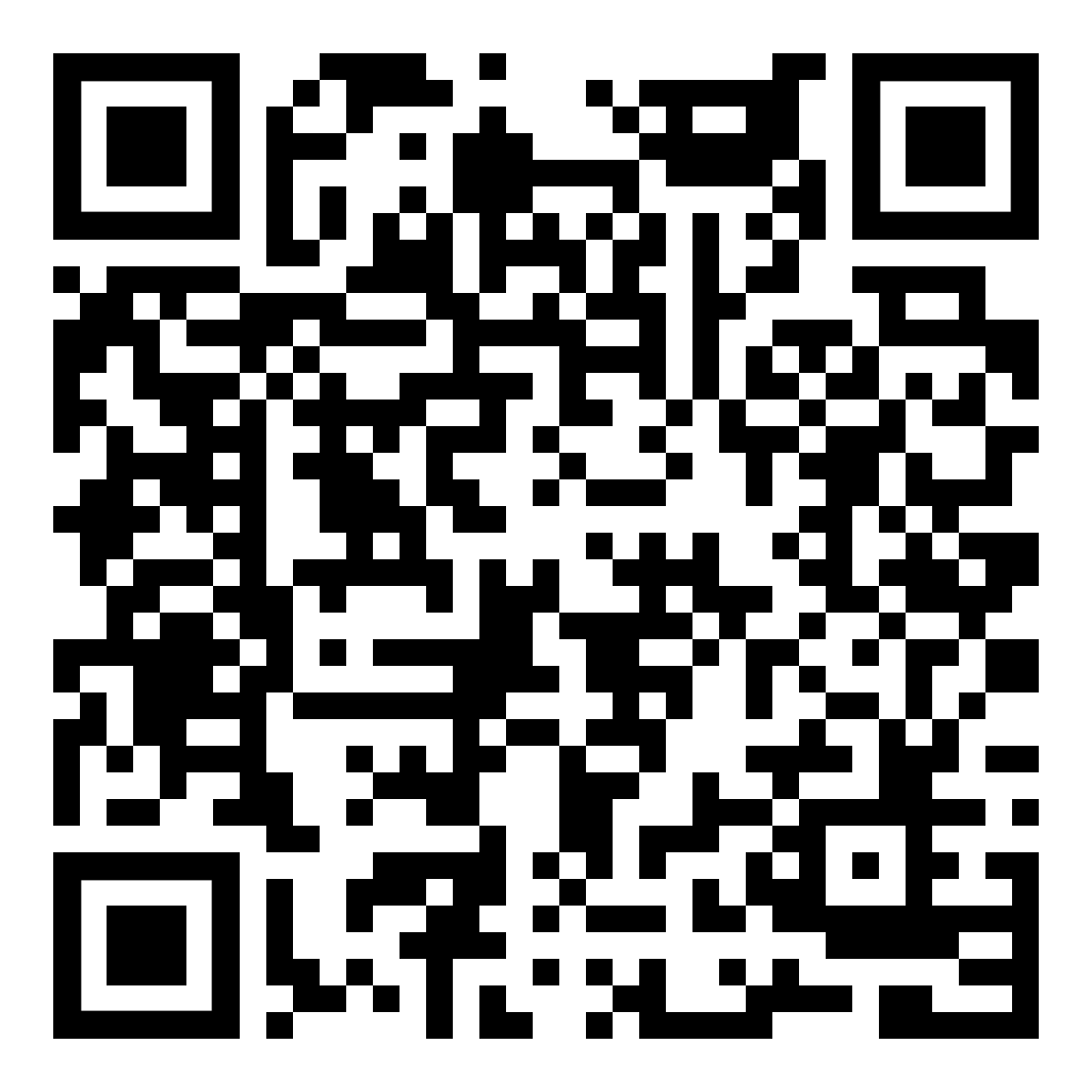 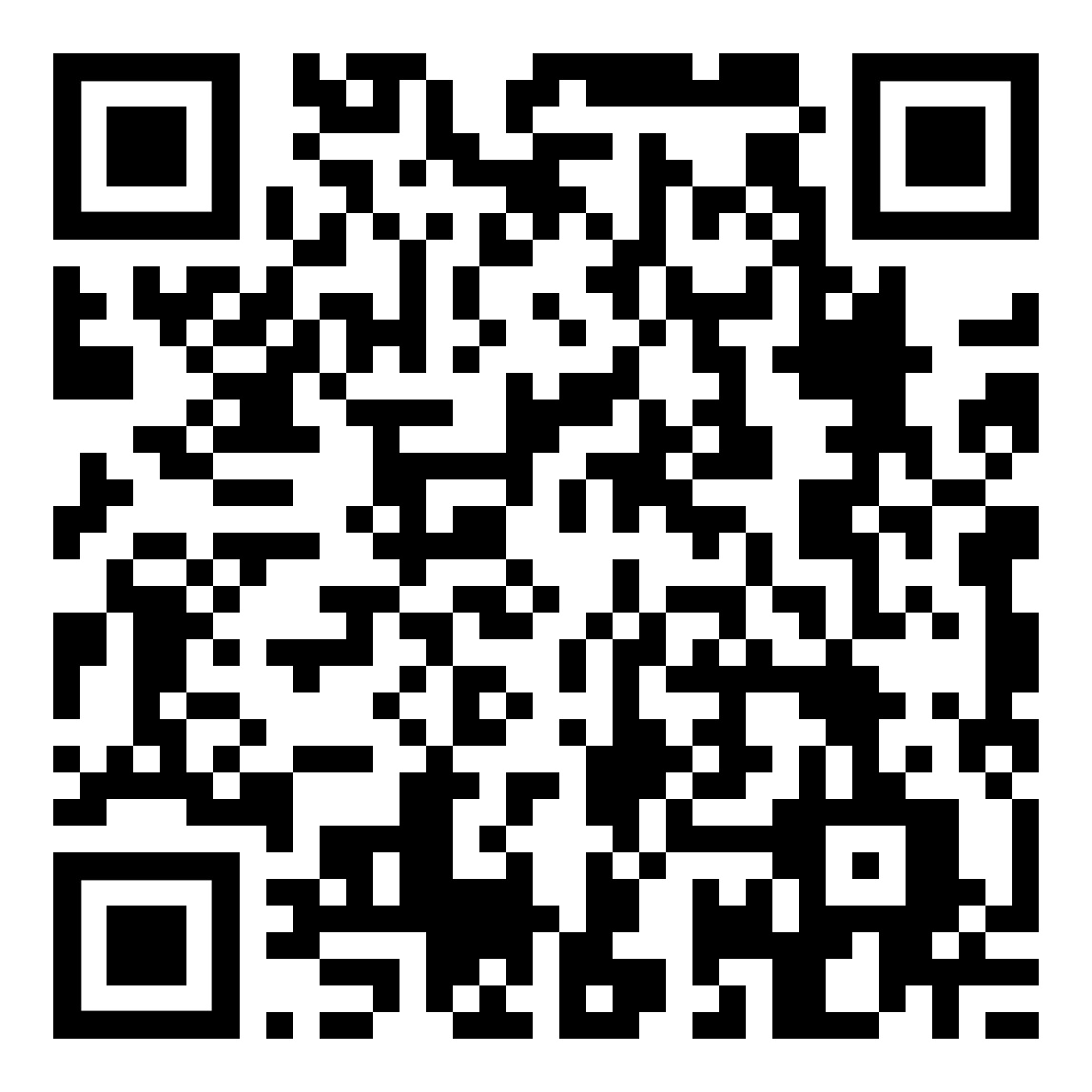 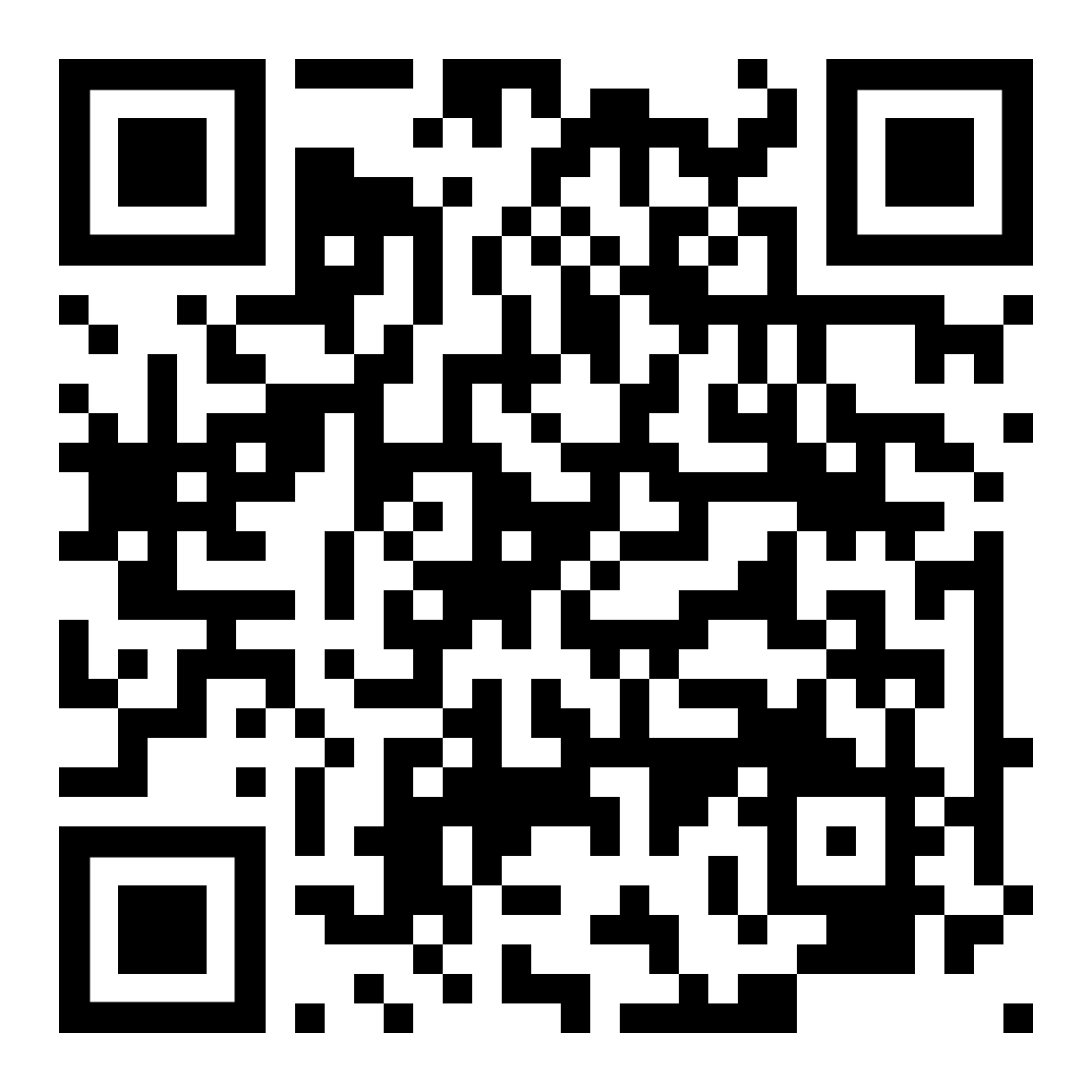 Please scan the appropriate QR Code to email a team member or access resources.
DCA Guide to Services
Housing Georgia’s Workforce
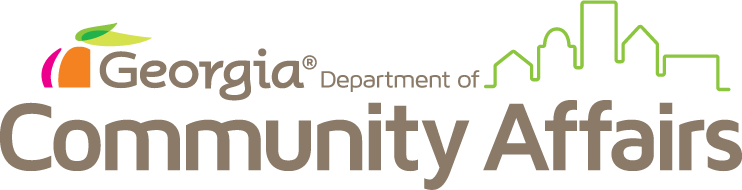 Chris Hurley

Community Housing Outreach Coordinator
Office of Community Housing Development